Ζωολογία ΙΙ
Ενότητα 2η. Εργαστηριακή Άσκηση Ερπετών

Παναγιώτης Παφίλης , Επικ. Καθηγητής
Σχολή Θετικών Επιστημών
Τμήμα Βιολογίας
Χελώνες (πόδια)
1
Ενότητα 2η. Εργαστηριακή Άσκηση Ερπετών
2
Θαλάσσιες χελώνες (χέλυο)
2
Ενότητα 2η. Εργαστηριακή Άσκηση Ερπετών
3
Χελώνες γλυκών νερών (πλάστρον)
4
3
5
Ενότητα 2η. Εργαστηριακή Άσκηση Ερπετών
4
Χερσαίες χελώνες (χέλυο)
6
1
7
9
8
Ενότητα 2η. Εργαστηριακή Άσκηση Ερπετών
5
Σαύρες
Chamaeleonidae
Gekkonidae
Lacertidae
Scincidae
Anguidae
Agamidae
Ενότητα 2η. Εργαστηριακή Άσκηση Ερπετών
6
Chamaeleonidae
C. chamaeleo
C. africanus
10
Ενότητα 2η. Εργαστηριακή Άσκηση Ερπετών
7
Agamidae
Stellagama stellio
11
Ενότητα 2η. Εργαστηριακή Άσκηση Ερπετών
8
Anguidae
12
Ενότητα 2η. Εργαστηριακή Άσκηση Ερπετών
9
Pseudopus apodus
13
14
Ενότητα 2η. Εργαστηριακή Άσκηση Ερπετών
10
Scincidae
15
Ενότητα 2η. Εργαστηριακή Άσκηση Ερπετών
11
Lacertidae
16
Podarcis
Lacerta
17
Ενότητα 2η. Εργαστηριακή Άσκηση Ερπετών
12
Gekkonidae
18
21
19
20
Ενότητα 2η. Εργαστηριακή Άσκηση Ερπετών
13
Gekkonidae
22
Ενότητα 2η. Εργαστηριακή Άσκηση Ερπετών
14
Amphisbaenia
23
Ενότητα 2η. Εργαστηριακή Άσκηση Ερπετών
15
Φίδια
Colubridae
Viperidae
Typhlopidae
Boidae
Ενότητα 2η. Εργαστηριακή Άσκηση Ερπετών
16
Typhlopidae
24
Ενότητα 2η. Εργαστηριακή Άσκηση Ερπετών
17
Boidae
25
Ενότητα 2η. Εργαστηριακή Άσκηση Ερπετών
18
Colubridae / Viperidae
27
26
28
Ενότητα 2η. Εργαστηριακή Άσκηση Ερπετών
19
Stellagama stellio
Podarcis/Lacerta
Gekkonidae (Tarentola mauritanica, Mediodactylus kotshyi, Hemidactylus turcicus)
Chalcides ocellatus
Ablepharus kitaibeli
Pseudopus apodus

Typhlops vermicularis
Colubridae
Vipera ammodytes
Rana graeca
Triturus sp.
Salamandra
Lyciasalamandra sp.
Hyla arborea
Bombina variegata
Pelophylax ridibundus
Bufo / Pseudepidalea
Ενότητα 2η. Εργαστηριακή Άσκηση Ερπετών
20
Τέλος Παρουσίασης
Ενότητα 2η. Εργαστηριακή Άσκηση Ερπετών
21
Χρηματοδότηση
Το παρόν εκπαιδευτικό υλικό έχει αναπτυχθεί στo πλαίσιo του εκπαιδευτικού έργου του διδάσκοντα.
Το έργο «Ανοικτά Ακαδημαϊκά Μαθήματα στο Πανεπιστήμιο Αθηνών» έχει χρηματοδοτήσει μόνο την αναδιαμόρφωση του εκπαιδευτικού υλικού. 
Το έργο υλοποιείται στο πλαίσιο του Επιχειρησιακού Προγράμματος «Εκπαίδευση και Δια Βίου Μάθηση» και συγχρηματοδοτείται από την Ευρωπαϊκή Ένωση (Ευρωπαϊκό Κοινωνικό Ταμείο) και από εθνικούς πόρους.
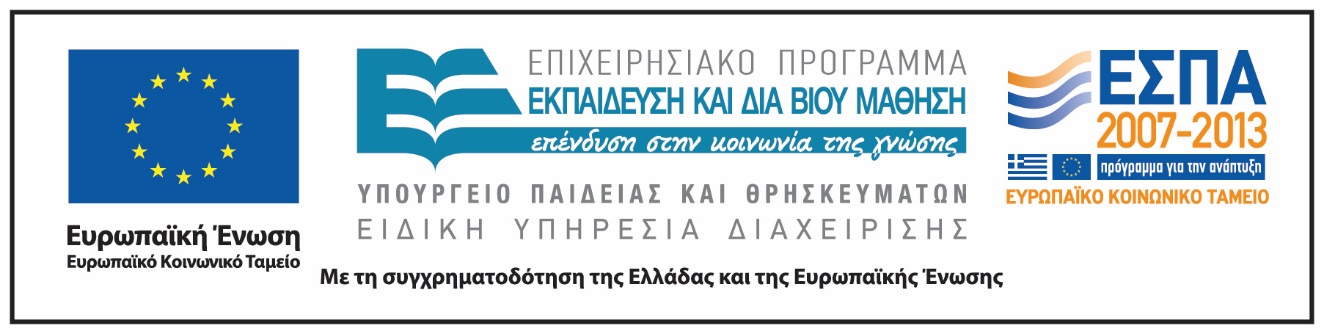 Ενότητα 2η. Εργαστηριακή Άσκηση Ερπετών
22
Σημειώματα
Ενότητα 2η. Εργαστηριακή Άσκηση Ερπετών
23
Σημείωμα Ιστορικού Εκδόσεων Έργου
Το παρόν έργο αποτελεί την έκδοση 1.0.
Ενότητα 2η. Εργαστηριακή Άσκηση Ερπετών
24
Σημείωμα Αναφοράς
Copyright Εθνικόν και Καποδιστριακόν Πανεπιστήμιον Αθηνών, Παναγιώτης Παφίλης, Επίκουρος Καθηγητής. «Ζωολογία II. Ενότητα 2. Eργαστηριακή άσκηση Ερπετών». Έκδοση: 1.0. Αθήνα 2015. Διαθέσιμο από τη δικτυακή διεύθυνση: http://opencourses.uoa.gr/courses/BIOL1/.
Ενότητα 2η. Εργαστηριακή Άσκηση Ερπετών
25
Σημείωμα Αδειοδότησης
Το παρόν υλικό διατίθεται με τους όρους της άδειας χρήσης Creative Commons Αναφορά, Μη Εμπορική Χρήση Παρόμοια Διανομή 4.0 [1] ή μεταγενέστερη, Διεθνής Έκδοση.   Εξαιρούνται τα αυτοτελή έργα τρίτων π.χ. φωτογραφίες, διαγράμματα κ.λ.π.,  τα οποία εμπεριέχονται σε αυτό και τα οποία αναφέρονται μαζί με τους όρους χρήσης τους στο «Σημείωμα Χρήσης Έργων Τρίτων».
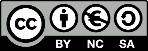 [1] http://creativecommons.org/licenses/by-nc-sa/4.0/ 

Ως Μη Εμπορική ορίζεται η χρήση:
που δεν περιλαμβάνει άμεσο ή έμμεσο οικονομικό όφελος από την χρήση του έργου, για το διανομέα του έργου και αδειοδόχο
που δεν περιλαμβάνει οικονομική συναλλαγή ως προϋπόθεση για τη χρήση ή πρόσβαση στο έργο
που δεν προσπορίζει στο διανομέα του έργου και αδειοδόχο έμμεσο οικονομικό όφελος (π.χ. διαφημίσεις) από την προβολή του έργου σε διαδικτυακό τόπο

Ο δικαιούχος μπορεί να παρέχει στον αδειοδόχο ξεχωριστή άδεια να χρησιμοποιεί το έργο για εμπορική χρήση, εφόσον αυτό του ζητηθεί.
Ενότητα 2η. Εργαστηριακή Άσκηση Ερπετών
26
Διατήρηση Σημειωμάτων
Οποιαδήποτε αναπαραγωγή ή διασκευή του υλικού θα πρέπει να συμπεριλαμβάνει:
το Σημείωμα Αναφοράς
το Σημείωμα Αδειοδότησης
τη δήλωση Διατήρησης Σημειωμάτων
το Σημείωμα Χρήσης Έργων Τρίτων (εφόσον υπάρχει)
μαζί με τους συνοδευόμενους υπερσυνδέσμους.
Ενότητα 2η. Εργαστηριακή Άσκηση Ερπετών
27
Σημείωμα Χρήσης Έργων Τρίτων (1/4)
Το Έργο αυτό κάνει χρήση των ακόλουθων έργων:
Εικόνες
Εικόνα 1. Copyrighted.
Εικόνα 2. Copyrighted.
Eικόνα 3. Copyrighted.
Εικόνα 4. Powered by Coppermine Photo Gallery Σύνδεσμος: http://galeria.sengym-moodle.sk/displayimage.php?album=lastup&cat=0&pid=566#top_display_media. Πηγή: http://galeria.sengym-moodle.sk/.
Εικόνα 6. Copyrighted.
Εικόνα 7. (5α) Σύνδεσμος: https://en.wikipedia.org/wiki/Hermann%27s_tortoise. Πηγή: https://en.wikipedia.org.
Εικόνα 8. Testudo graeca sarda. Σύνδεσμος: https://commons.wikimedia.org/wiki/Category:Testudo_graeca. Πηγή: https://commons.wikimedia.org.
Εικόνα 9. Tortue grecque . © Richard Mayer. Σύνδεσμος: http://www.dinosoria.com/tortue_marginee.htm. Πηγή: http://www.dinosoria.com/.
Ενότητα 2η. Εργαστηριακή Άσκηση Ερπετών
28
Σημείωμα Χρήσης Έργων Τρίτων (2/4)
Εικόνα 10. Σύνδεσμος: http://www.techpin.com/coolest-chameleon-ever/. Πηγή: http://www.techpin.com.
Εικόνα 11. Laudakia stellio . Σύνδεσμος: http://www.scientificlib.com/en/Biology/Animalia/Chordata/Reptilia/LaudakiaStellio01.html. Πηγή: Source: Wikispecies, Wikipedia: All text is available under the terms of the GNU Free Documentation License.
Εικόνα 12. Anguis fragilis. Wikipedia the Free Encyclopedia. Σύνδεσμος: https://eu.wikipedia.org/wiki/Ziraun. Πηγή: https://eu.wikipedia.org.
Εικόνα 13. Pseudopo europeo - Pseudopodus apodus (foto Matt Wilson www.euroherp.com). Copyright © www.agraria.org. Σύνδεσμος: Pseudopo europeo - Pseudopodus apodus (foto Matt Wilson www.euroherp.com). Πηγή: agrarian.com.
Εικόνα 14. Copyright © 2003 - 2008 Reptarium association. Content is protected by copyright law of individual authors. Σύνδεσμος: http://www.reptarium.cz/en/profiles/8/photogallery/26674. Πηγή: http://www.reptarium.cz.
Εικόνα 15. Σύνδεσμος: https://wpababion.wordpress.com/%CE%B6%CF%89%CE%B1-%CF%84%CE%BF%CF%85-%CF%84%CE%BF%CF%80%CE%BF%CF%85-%CE%BC%CE%BF%CF%85/. Πηγή: Πετροκεφάλι. Άρθρο Ανδρέα Μπαμπιονιτάκη με τίτλο « Τα ζώα του τόπου μου».
Ενότητα 2η. Εργαστηριακή Άσκηση Ερπετών
29
Σημείωμα Χρήσης Έργων Τρίτων (3/4)
Εικόνα 16. Podarcis erhardii, Erhard’s Wall Liza.  photo fid5821, Petr Balej, 01.07.2009, throat and chest detail. Σύνδεσμος: http://en.balcanica.info/2-5821. Πηγή: Balcanica. Info.
Εικόνα 17. Copyrighted. 
Εικόνα 18. Copyrighted.
Εικόνα 19. Σύνδεσμος: http://www.albufera.com/parque/content/tarentola-mauritanica-l1758-salamanquesa-com%C3%BAn-drag%C3%B3-com%C3%BA. Πηγή: http://www.albufera.com.
Εικόνα 20. Europäischer Halbfinger (Hemidactylus turcicus) an Mauer. Der Text ist unter der Lizenz „Creative Commons Attribution/Share Alike“ . Σύνδεσμος: https://de.wikipedia.org/wiki/Europ%C3%A4ischer_Halbfinger. Πηγή: https://de.wikipedia.org.
Εικόνα 21. “Cyrtodactylus” kotschyi : sono evidenti le zampe, le cui dita non presentano, a differenza degli altri Gechi, cuscinetti adesivi ( fonte : Web ). Copyright CERBI © 1998-2013 All rights reserved François de Sarre. Σύνδεσμος: http://cerbi.ldi5.com/imprimersans.php3?id_article=186&nom_site=Site%20miroir%20du%20Centre%20d%92Etude%20et%20de%20Recherche%20sur%20la%20Bip%E9die%20Initiale&url_site=http://cerbi.ldi5.com. Πηγή: http:/./cerbi.ldi5.com/.
Εικόνα 22. Σύνδεσμος: http://www.nsf.gov/news/mmg/mmg_disp.jsp?med_id=59622. Πηγή: http://www.nsf.gov.
Ενότητα 2η. Εργαστηριακή Άσκηση Ερπετών
30
Σημείωμα Χρήσης Έργων Τρίτων (4/4)
Εικόνα 23. © 2014 eStránky.cz . Σύνδεσμος: http://www.dvouplaz.estranky.cz/fotoalbum/blanusoviti/blanus-strauchuv/blanus-strauchuv4.jpg.html. Πηγή: http://www.dvouplaz.estranky.cz/.
Εικόνα 24. Σύνδεσμος: http://www.superkovucu.com/Sayfa-556-turkiye-de-yasayan-yilan-turleri-turkiye-de-yasiyan-yilan-cesitleri.html. Πηγή: http://www.superkovucu.com.
Εικόνα 25. Copyright © 2003 - 2008 Občanské sdružení Reptárium. Σύνδεσμος: http://www.reptarium.cz/photogallery/2029. Πηγή: http://www.reptarium.cz.
Εικόνα 26. Σύνδεσμος: https://www.flickr.com/photos/marialuisa/3552335840/. Πηγή: https://www.flickr.com.
Εικόνα 27. © Fotolia 2015. Σύνδεσμος: https://www.fotolia.com/id/25648872. Πηγή: https://www.fotolia.com.
Εικόνα 28. Texas-Klapperschlange oder auch Westliche Diamant-Klapperschlange (Crotalus atrox) am 12.12.2009 im Zoo-Aquarium Berlin. Gilbert Angermann. Σύνδεσμος: http://www.tier-fotos.eu/name/fotos/tierart/reptilien~schuppenkriechtiere~vipern-viperidae.html. Πηγή: Tier-Fotos.eu.
Ενότητα 2η. Εργαστηριακή Άσκηση Ερπετών
31